Update zu COVID-19, 13. März 2020
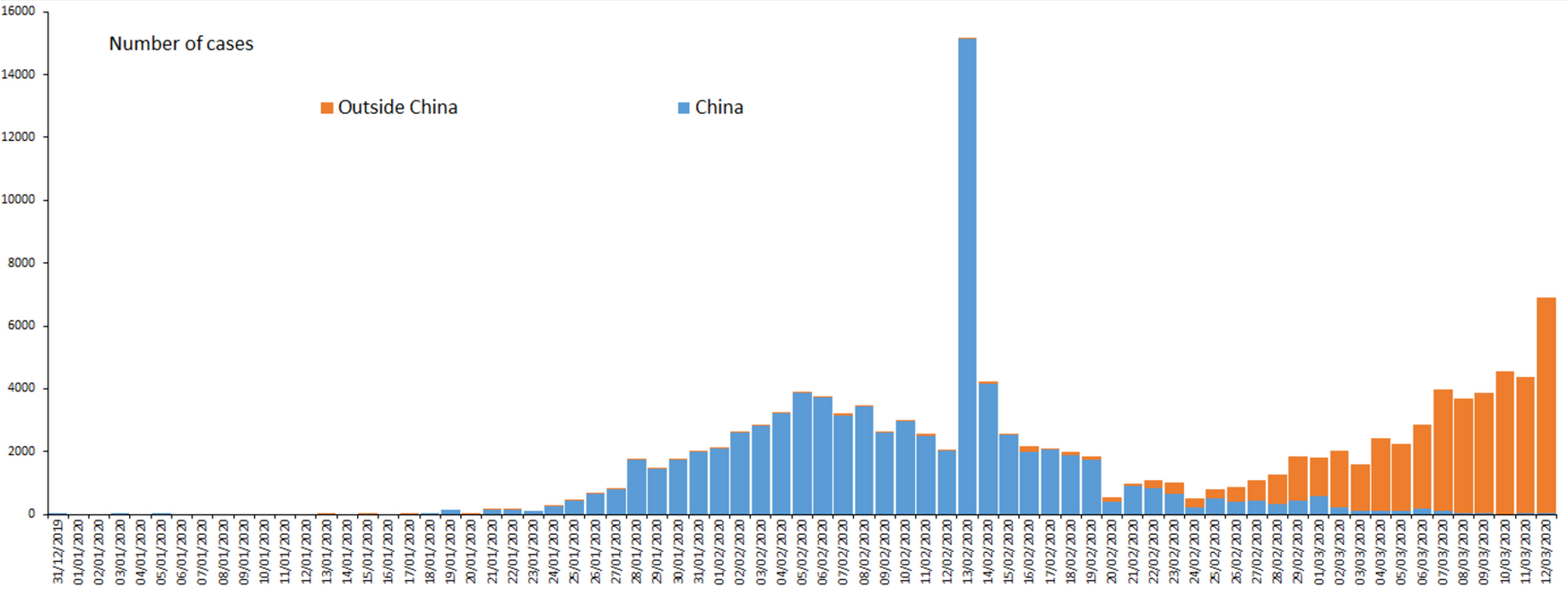 ECDC ; Stand 12.03.2020
Update zu COVID-19, 13. März 2020
*Todesfälle kumulativ: Italien (827), Iran (429), Südkorea (66), Spanien (55), Frankreich (48), USA (36), Diamond Princess (7), Japan (16), Vereinigtes Königreich (8), Irak (8), Niederlande (5), Australien (3), Schweiz (4), Deutschland (5), Belgien (3), Libanon (3), San Marino (2), Ägypten (1), Albanien (1), Algerien (1), Argentinien (1), Bulgarien (1), Griechenland (1), Irland (1), Indonesien (1), Kanada (1), Marokko (1), Österreich (1), Panama (1), Philippines (2), Schweden (1), Taiwan (1), Thailand (1).
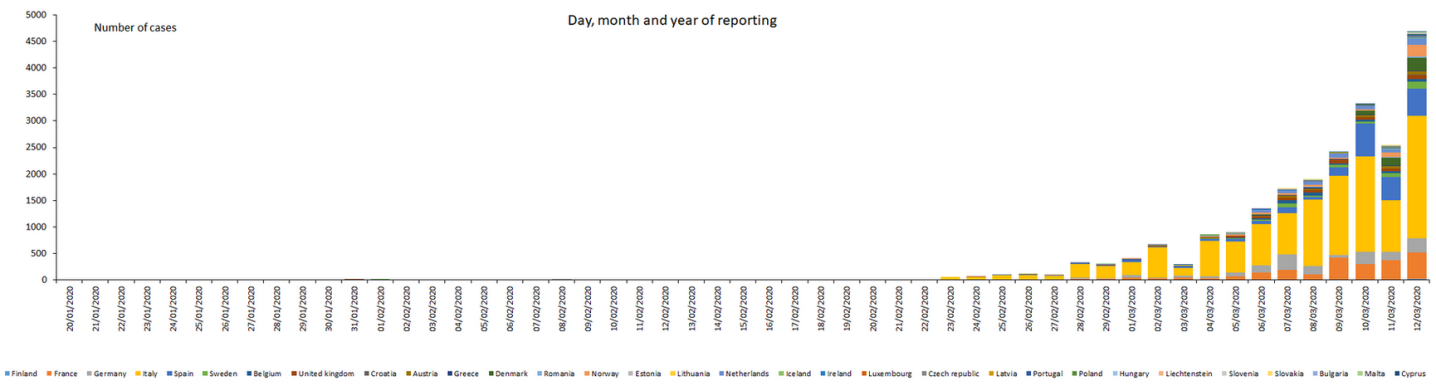 ECDC ; Stand 12.03.2020
Update zu COVID-19, 13. März 2020
Industrielle Produktion in Teilen der Hubei-Provinz (Städte: Qianjian, Shishou; Landkreise: Gongan, Zhuxi) wird wiederaufgenommen und einige verhängte Reisebeschränkungen werden gelockert. 
https://www.channelnewsasia.com/news/asia/coronavirus-china-hubei-wuhan-lift-travel-restrictions-covid-19-12530498
Stand: 12.03.2020
[Speaker Notes: growth_2020-03-04]
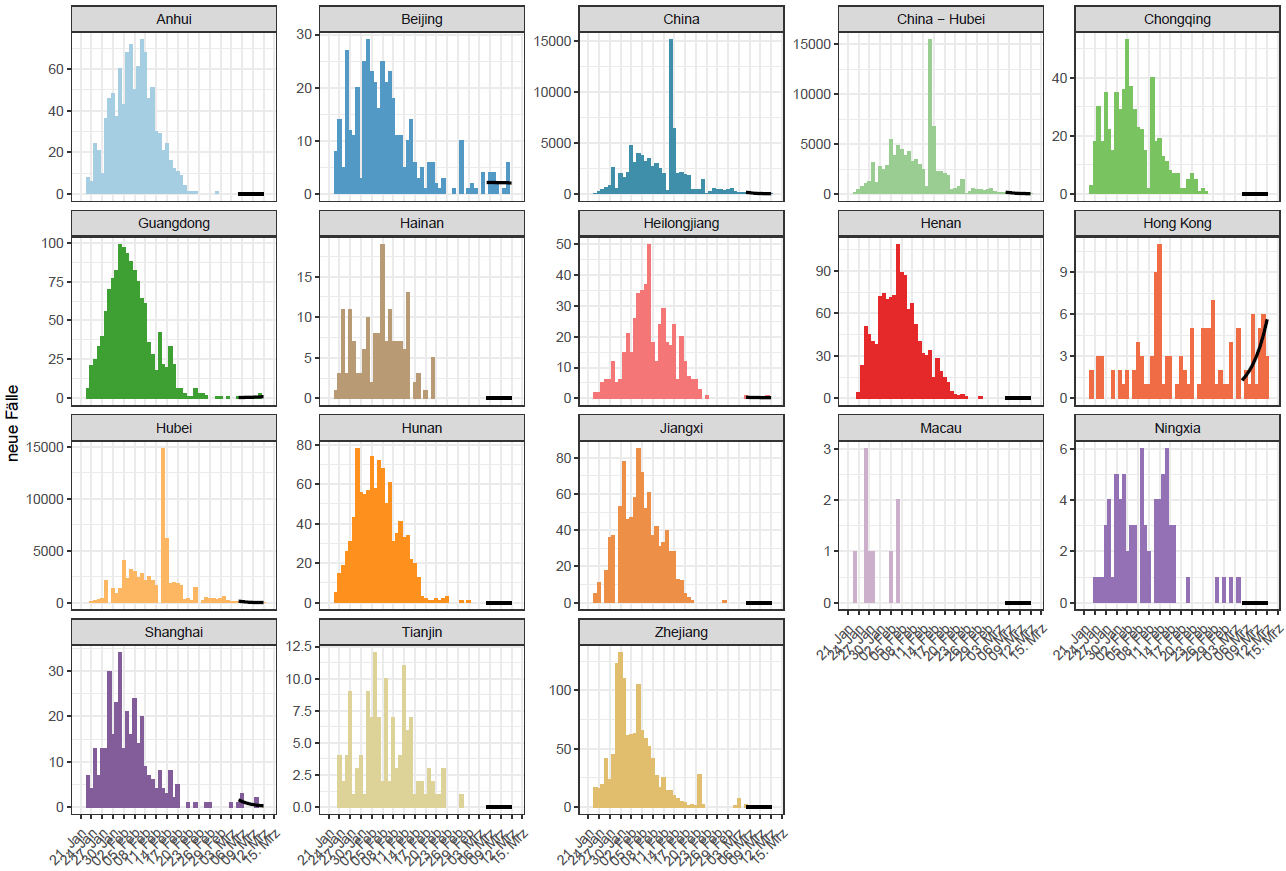 Stand: 12.03.2020
[Speaker Notes: Provinzen in China mit einer Inzidenz >1 plus Tianjin]
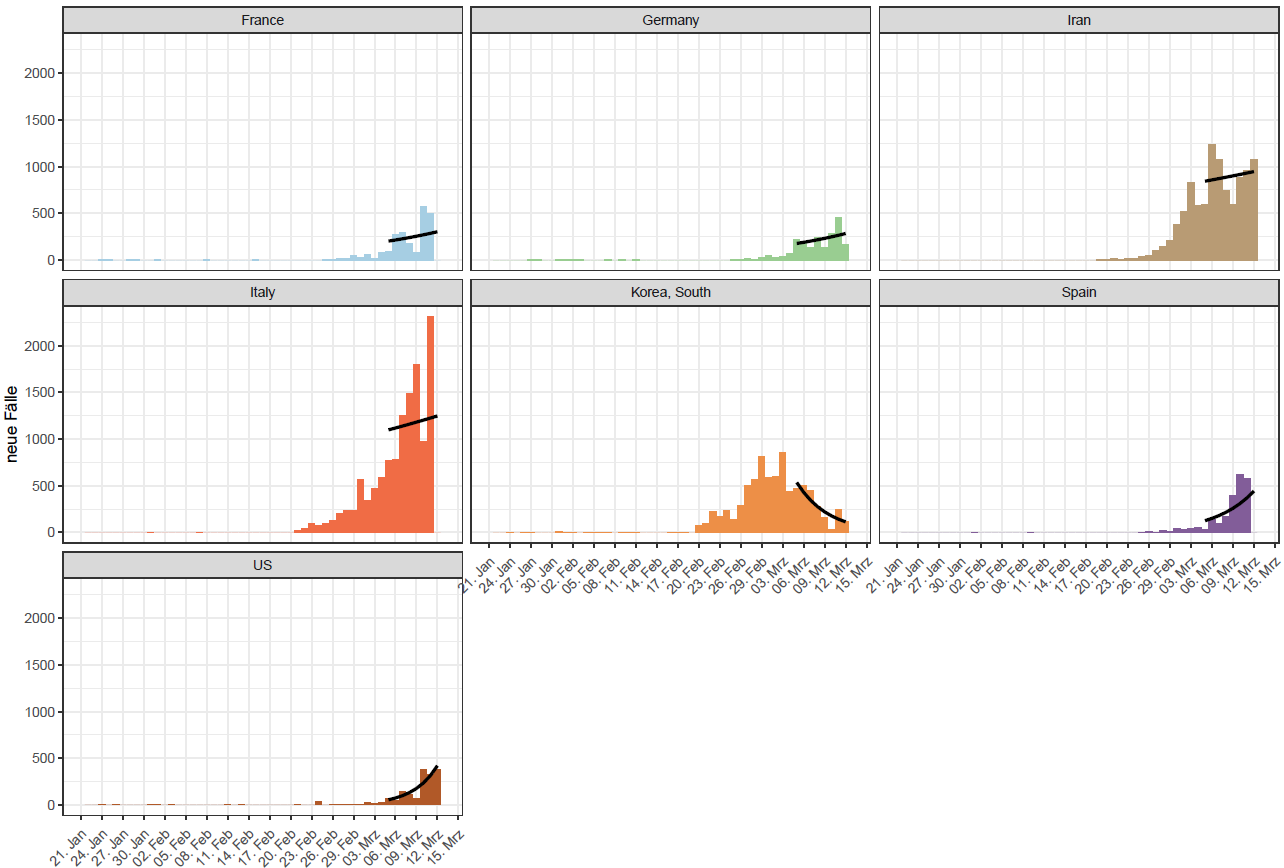 Stand: 12.03.2020
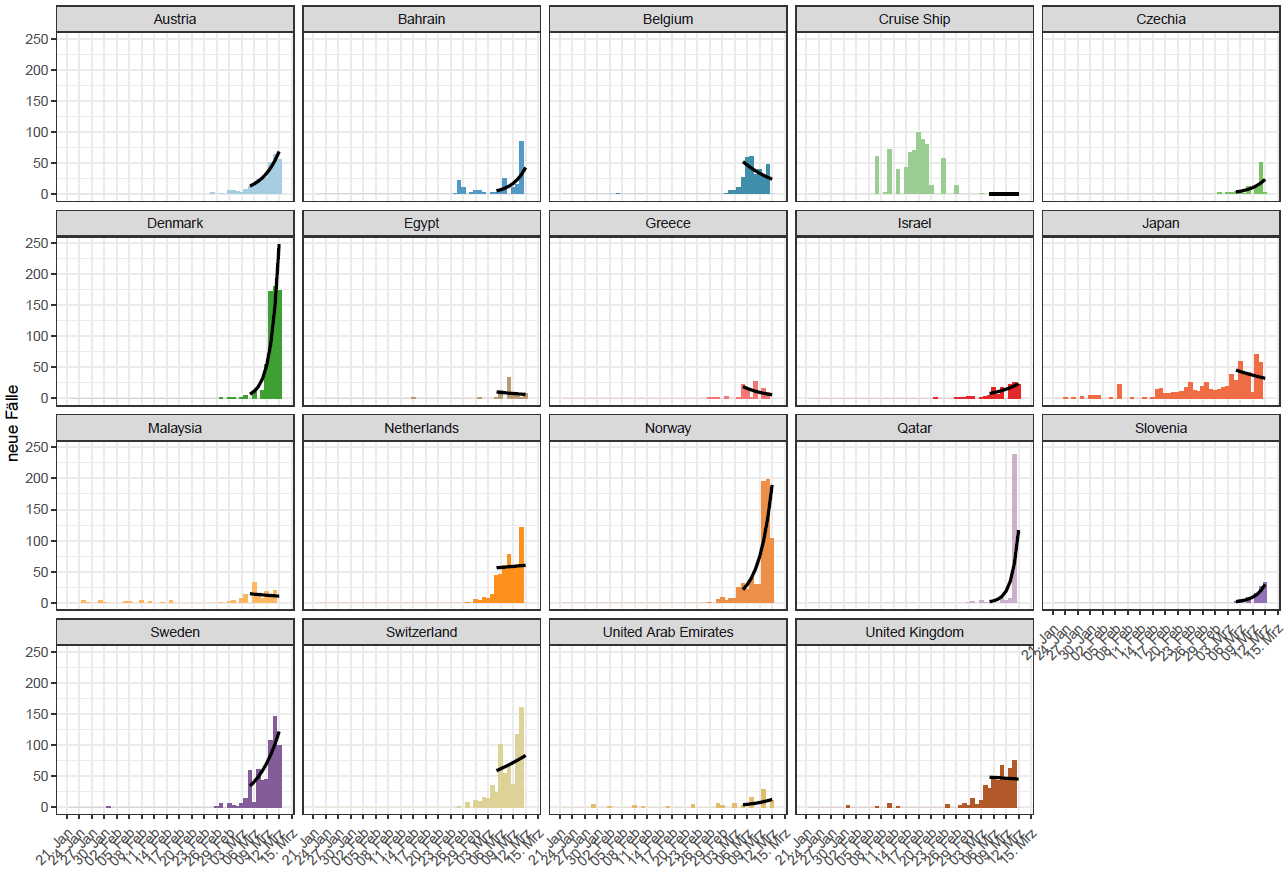 Stand: 12.03.2020
[Speaker Notes: Länder außerhalb China (minus Deutschland) mit >5 und <50 Fällen]
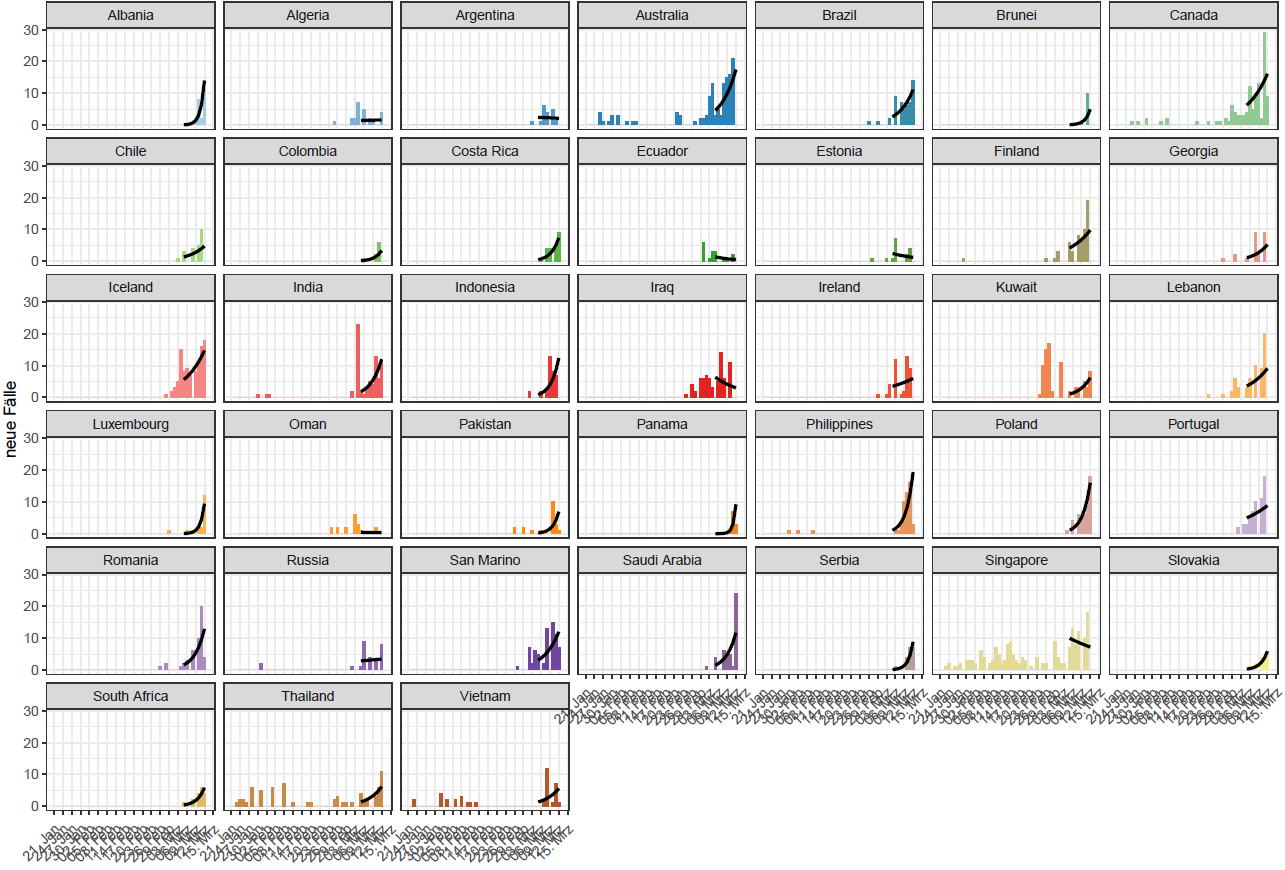 Stand: 12.03.2020
[Speaker Notes: Länder außerhalb China (minus Deutschland) mit <5 Fällen]
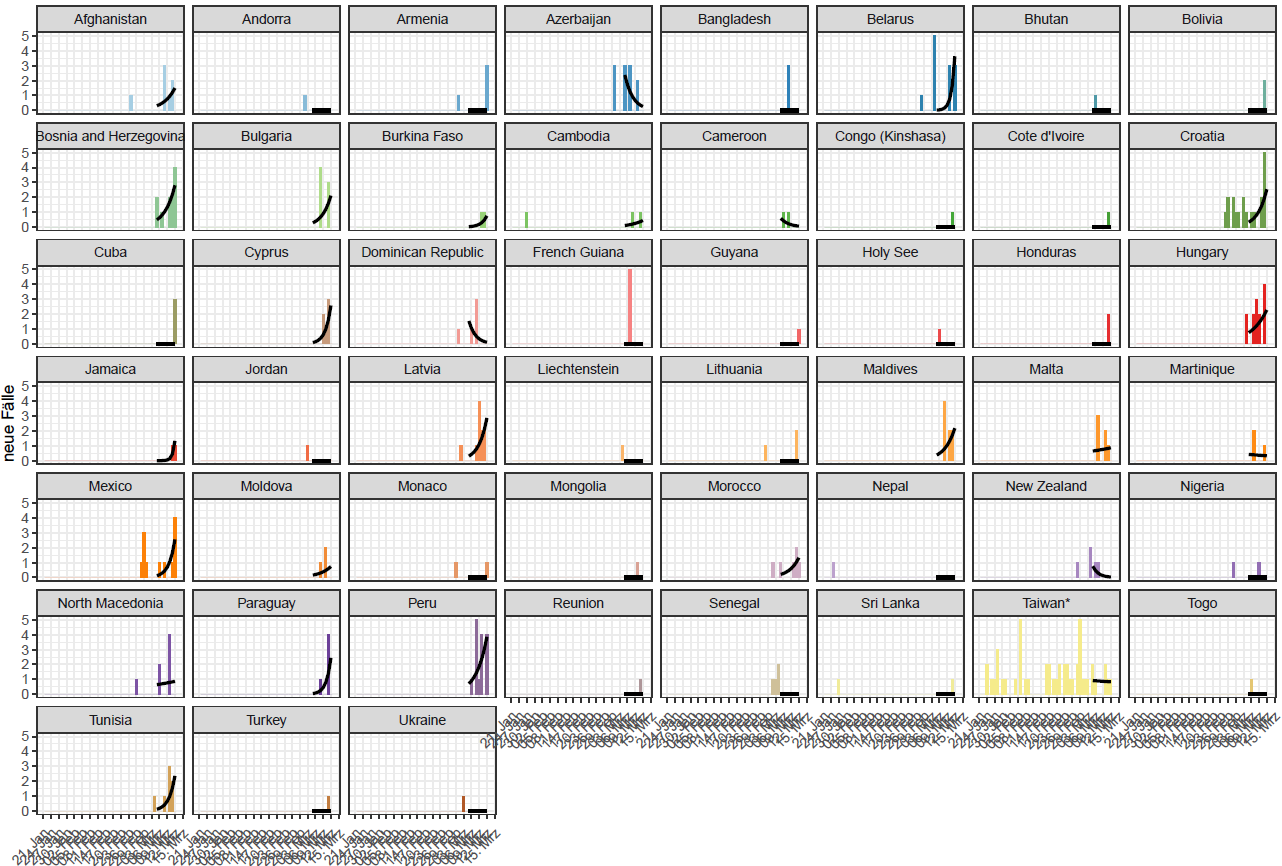 Stand: 12.03.2020
[Speaker Notes: Länder außerhalb China (minus Deutschland) mit <5 Fällen]
COVID-19/ Spanien
2.950 (+822); 84 Todesfälle (+37); Fall-Verstorbenen-Anteil 2,8% (MoH: Stand 12.03.)
WHO Transmissionsklassifizierung : „local transmission“
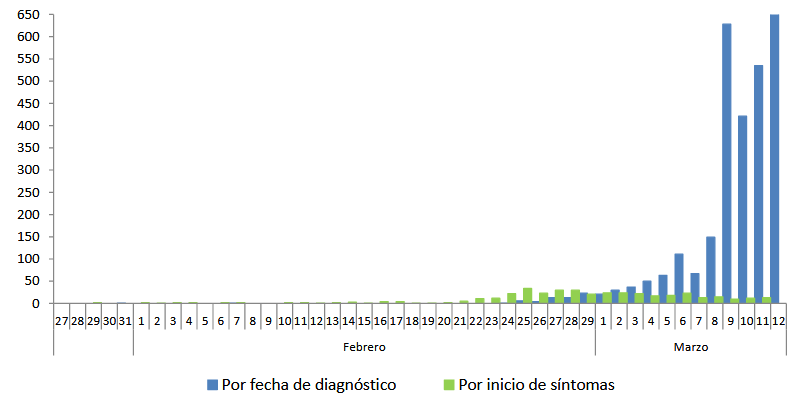 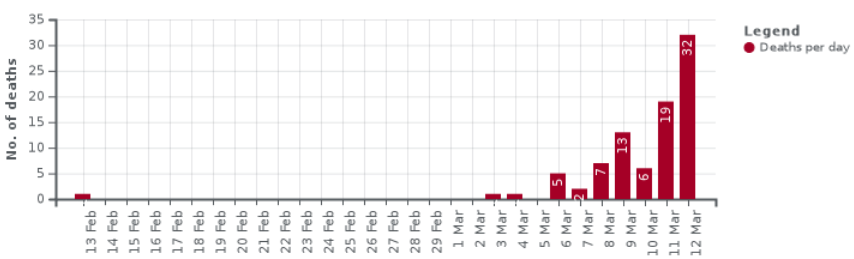 Datum der Diagnose
Symptombeginn
Quellen: 
MoH: https://www.mscbs.gob.es/profesionales/saludPublica/ccayes/alertasActual/nCov-China/documentos/Actualizacion_41_COVID-19.pdf
Spain Wiki: https://en.wikipedia.org/wiki/2020_coronavirus_outbreak_in_Spain
WHO Situation Report: https://www.who.int/docs/default-source/coronaviruse/situation-reports/20200310-sitrep-50-covid-19.pdf?sfvrsn=55e904fb_2
COVID-19/ Spanien
Regionale Verteilung
Fälle gesamt
Kum. Inzidenz
Intensivstation
Verstorben
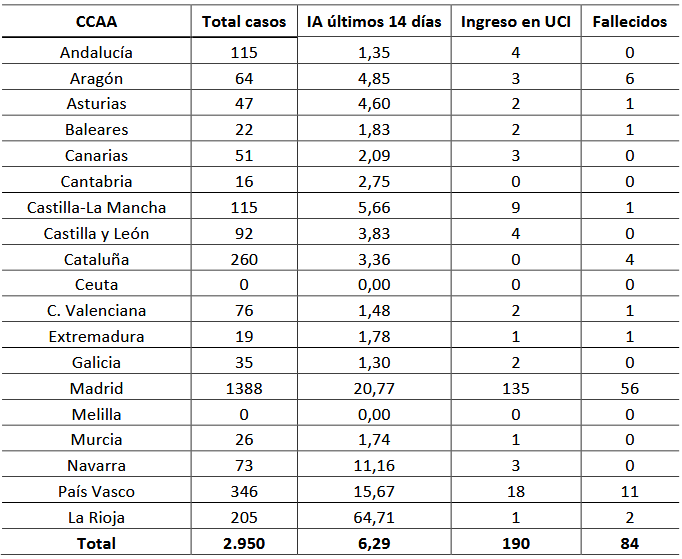 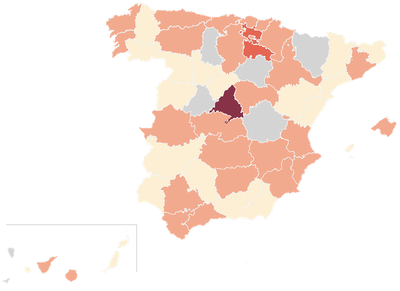 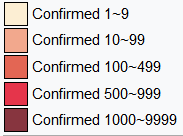 Stand 12.03.
Quellen: 
MoH: https://www.mscbs.gob.es/profesionales/saludPublica/ccayes/alertasActual/nCov-China/documentos/Actualizacion_42_COVID-19.pdf
Spain Wiki: https://en.wikipedia.org/wiki/2020_coronavirus_outbreak_in_Spain
[Speaker Notes: 50 Provinzen in Spanien
La Rioja: eine Provinz und autonome Gemeinschaft im Norden Spaniens mit der Hauptstadt Logroño
Pais Vasco (Baskenland): Autonome Gemeinschaft aus 3 Provinzen (Gipuzkoa, Biskaya, Alava)]
COVID-19/ Spanien
Regionale Verteilung
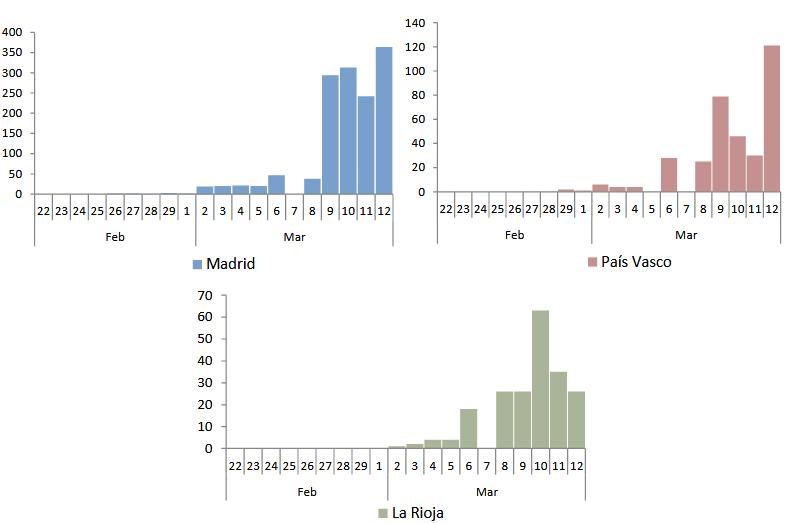 Quellen: 
MoH: https://www.mscbs.gob.es/profesionales/saludPublica/ccayes/alertasActual/nCov-China/documentos/Actualizacion_42_COVID-19.pdf
COVID-19/ Spanien
Madrid
Madrid zurzeit (Stand12.03) mit Abstand die höchste Zahle an Fällen (1.388), an intensiv behandelten Patienten (135) und an Verstorbenen (56) in Spanien
Neuere Angaben (13.3.2020) gehen von bis zu 2.000 Patienten aus
Die Autonome Gemeinschaft Madrid wird laut spanischem Gesundheitsministerium als eine der Regionen mit nachweislicher lokaler Übertragung („community transmission)“ eingestuft
Quellen:
https://www.mscbs.gob.es/profesionales/saludPublica/ccayes/alertasActual/nCov-China/documentos/Actualizacion_42_COVID-19.pdf
https://www.rtve.es/noticias/20200313/mapa-del-coronavirus-espana/2004681.shtml
https://www.mscbs.gob.es/profesionales/saludPublica/ccayes/alertasActual/nCov-China/areas.htm
COVID-19/ Spanien
Maßnahmen
In Katalunien sind seit gestern Mitternacht (13.3.) die Gemeinden Igualada, Vilanova del Camí, Santa Margarida de Montbui und Òdena geschlossen. Dies ist die erste Schließung in Spanien.
Es stehen 70.000 Menschen unter Quarantäne
Anlass ist ein Ausbruch in einer Klinik in Igualada mit 58 Infizierten und 3 Todesfällen
Jedes Mitglied des spanischen Kabinetts wird auf SARS-CoV2 getestet
Alle Tagungen des Parlaments sind für eine Woche ausgesetzt
Alle direkte Flüge von und nach Italien sind verboten (vom 11.03 bis 25.03), ausgenommen Fracht-/humanitäre/medizinische Transportflüge
Madrid, Álava Provinz: Bildungseinrichtungen und Schulen sind vorübergehend geschlossen
Madrid: Kulturelle und Sporteinrichtungen sind bis auf weiteres geschlossen 
Baskische Regierung: Bildungseinrichtungen und Schulen bleiben 2 Wochen geschlossen
Seniorenreisen (Institut für Altenpflege und Pflegebedürftigkeit/ IMSERSO) werden für den nächsten Monat ausgesetzt
Alle großen nationalen und internationalen Sportereignisse finden ohne Zuschauer statt
Landesweit werden alle Aktivitäten mit über 1.000 Personen in geschlossenen Räumen ausgesetzt.
Andalusien kündigt ggf. Einstellung von mehr als 3000 Gesundheitsfachkräften an
Quellen: 
https://www.economiadigital.es/politica-y-sociedad/coronavirus-igualada-barcelona-primer-pueblo-confinado-de-espana_20043045_102.html
Guardian: https://www.theguardian.com/world/live/2020/mar/12/coronavirus-live-updates-who-declares-pandemic-as-italy-introduces-stricter-measures?page=with:block-5e6a0eb28f08c2df6d278219#block-5e6a0eb28f08c2df6d278219
Catalunya:. https://www.eldiario.es/catalunya/Catalunya-prohibe-eventos-personas-coronavirus_0_1004749678.html
El Pais: https://elpais.com/sociedad/2020-03-11/euskadi-suspende-las-clases-en-alva-por-la-expansion-de-la-enfermedad.html
Communida de Madrid: https://www.comunidad.madrid/noticias/2020/03/09/comunidad-madrid-aprueba-medidas-extraordinarias-coronavirus
El Independiente: https://www.elindependiente.com/politica/2020/03/09/el-gobierno-vasco-cierra-todos-los-colegios-universidades-y-guarderias-de-vitoria-durante-dos-semanas/
DPA: https://www.handelsblatt.com/dpa/wirtschaft-handel-und-finanzen-virus-spanien-verbietet-alle-italien-fluege-und-schliesst-das-parlament/25629514.html?ticket=ST-6922179-vbys4gjTWaOeGuSgjsth-ap1
MoH:  https://www.mscbs.gob.es/gabinete/notasPrensa.do?metodo=detalle&id=4807
COVID-19/ Österreich
WHO Transmissionsklassifizierung : „local transmission“
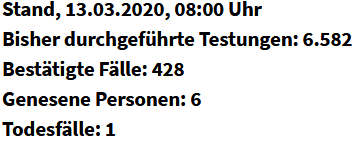 (+67)
https://www.sozialministerium.at/Informationen-zum-Coronavirus/Neuartiges-Coronavirus-(2019-nCov).html
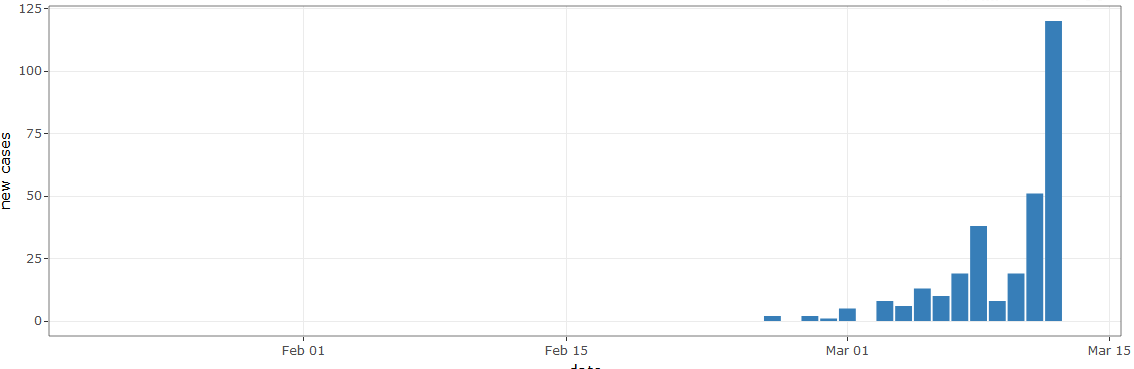 Stand: 12.03
https://vac-lshtm.shinyapps.io/ncov_tracker/
[Speaker Notes: 9 Bundesländer in Österreich]
COVID-19/ Österreich
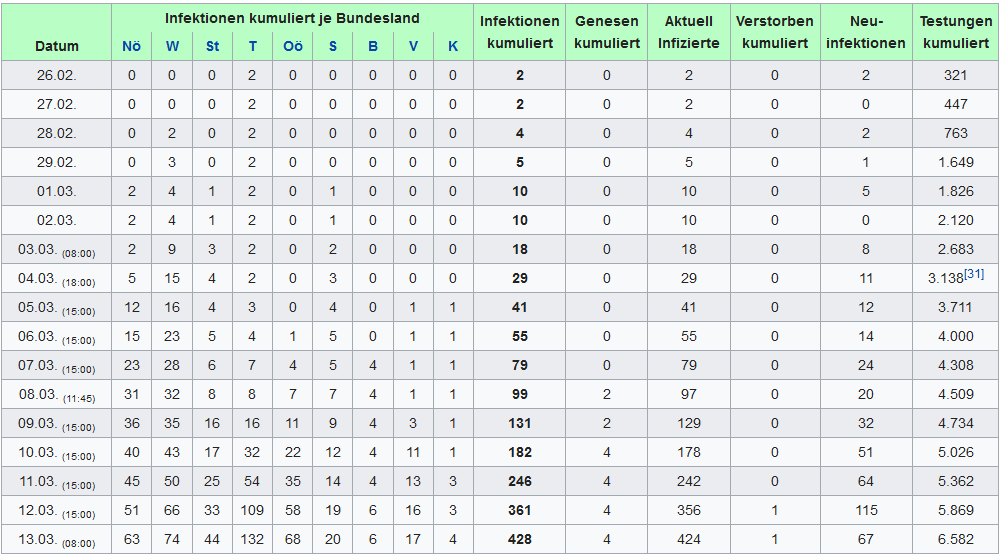 Quelle: https://de.wikipedia.org/wiki/COVID-19-F%C3%A4lle_in_%C3%96sterreich
[Speaker Notes: 9 Bundesländer in Österreich
Nö=Niederösterreich
W=Wien
St=Steiermark
T=Tirol
Oö=Oberösterreich
S=Salzburg
B=Burgenland
V=Voralberg
K=Kärnten]
COVID-19/ Österreich
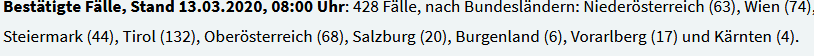 https://www.sozialministerium.at/Informationen-zum-Coronavirus/Neuartiges-Coronavirus-(2019-nCov).html
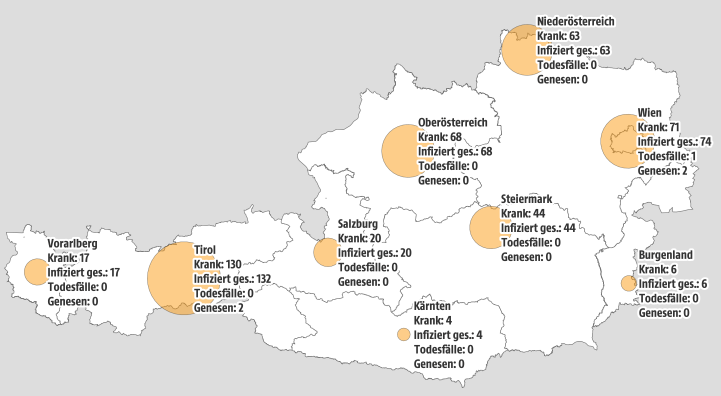 Stand: 13.03
https://orf.at/corona/stories/3157533/
[Speaker Notes: 9 Bundesländer in Österreich]
COVID-19/ Österreich
Maßnahmen
Einreiseverbot Italien
Einreise aus Italien ist nur gestattet, wenn ein ärztliches Gesundheitsattest vorliegt. Eine Durchreise durch Österreich aus Italien kommend ist nur mehr gestattet, wenn kein Zwischenstopp in Österreich eingelegt wird.
Österreicher, die sich in Italien befinden, werden zurückgeholt, müssen sich aber anschließend für zwei Wochen in häusliche Quarantäne begeben.
Outdoor-Veranstaltungen mit über 500 Teilnehmern und Indoor-Veranstaltungen mit über 100 Teilnehmern werden bis Anfang April untersagt. 
Hochschulen werden geschlossen
Ab spätestens Montag, 16. März, wird der Lehrbetrieb an allen Universitäten, Fach- und pädagogischen Hochschulen auf Fernlehre um- bzw. gänzlich eingestellt. 
Einschränkungen bei Besuchen im Krankenhaus
Angehörigen von Personen, die sich in einem stationären Aufenthalt in einem Krankenhaus befinden, werden ersucht, von Krankenbesuchen abzusehen oder diese auf ein Minimum zu beschränken
Empfehlung: Soziale Kontakte einschränken
Tirol
Alle Seilbahnen werden ab 15.03 geschlossen
Alle Hotels, Apartments usw. werden ab 16.03 geschlossen
Quelle:
https://www.sozialministerium.at/Informationen-zum-Coronavirus/Coronavirus---Aktuelle-Ma%C3%9Fnahmen.html
https://www.tirol.at/informationen-coronavirus
COVID-19/ Frankreich
2.876 Fälle, 61 Todesfälle (Fall-Verstorbenen-Anteil: 2,1%, 105 Fälle in ICU) (Datenstand: 12.03.2020, 15:00)
Grand Est: 12,6/100.000
Bourgogne-Franche-Comté: 7,9/100.000
Hauts-de-France: 5.8/100.000
Ile-de-France: 4,7/100.000
Auvergne-Rhône-Alpes: 4,1/100.000
Besonders betroffene Gebiete sind in den Departements:
Haut-Rhin: 359 Fälle (+99; Inzidenz: 47,1/100.000)
Corse du Sud: 44 Fälle (+8, 27,7/100.000) 
Oise: 222 Fälle (26,9/100.000) 10.03.
Morbihan: 73 Fälle (+10; 9,7/100.000) 
Haute-Savoie: 72 Fälle (+1; 8,7/100.000)
Aude: 22 Fälle (5,98/100.000)
Hérault: 59 Fälle (5,1/100.000)
Calvados: 15 Fälle (2,2/100.000)
Viele Fälle im Osten Frankreichs sind mit dem Geschehen in Haut-Rhin verbunden 
>1.200 Tests pro Tag
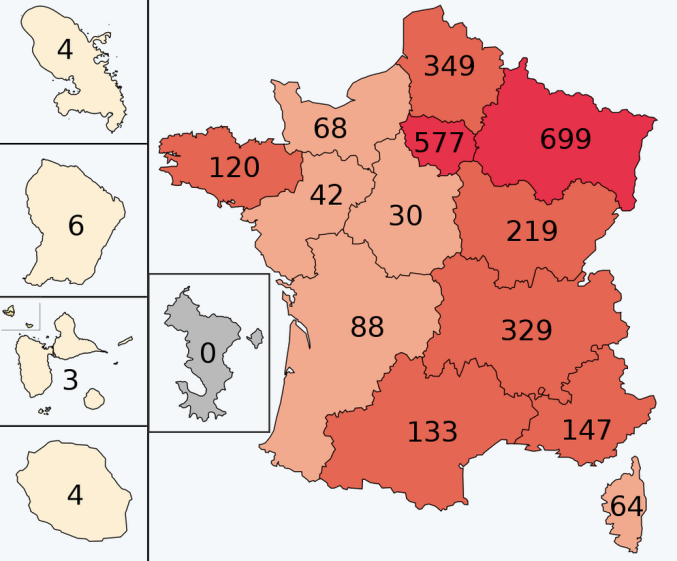 Quelle: Wiki, 12.03.2020, 15:00
[Speaker Notes: ARS Grand Est: https://www.grand-est.ars.sante.fr/coronavirus-covid-19-en-grand-est-point-de-situation-1
Santé publique france: https://www.santepubliquefrance.fr/maladies-et-traumatismes/maladies-et-infections-respiratoires/infection-a-coronavirus/articles/infection-au-nouveau-coronavirus-sars-cov-2-covid-19-france-et-monde
https://www.gouvernement.fr/info-coronavirus
https://www.occitanie.ars.sante.fr/28-nouveaux-cas-de-coronavirus-en-occitanie
https://www.auvergne-rhone-alpes.ars.sante.fr/covid-19-point-de-situation-mercredi-11-mars-15-h
https://www.hauts-de-france.ars.sante.fr/coronavirus-covid-19-point-de-situation-dans-les-hauts-de-france

In der Region Auvergne-Rhone-Alpes haben viele Fälle einen epidemiologischen Zusammenhang mit dem Geschehen in Haut-Rhin

Bevölkerung: 
Ile de France: 12.213.364
Grand Est: 5 559 051
Hauts de France: 6.006.156 (2014) -> 5.8/100.000
Auvergne Rhone Alpes: 8 026 685
Bourgogne Franche Comté: 2.811.000
Provence alpes cote d‘azur: 4.500.000]
COVID-19/ Frankreich
Maßnahmen:
2. Stadium der Epidemie seit dem 28.02.2020 (Eindämmung der Ausbreitung des Virus auf dem Territorium):
Keine Quarantäne für Reiserückkehrer aus Risikogebiete. Personen sollen sich selbst beobachten und ihre Bewegungen einschränken
Aktive Fall- und Kontaktpersonenfindung 
Zusatzmaßnahmen für besonders betroffene Gebiete 
Einwohner sollen möglichst zu Hause bleiben
Verbot von Versammlungen in geschlossenen Räumen >50 Teilnehmer

Einsatz von Public Health Reservisten („la réserve sanitaire“, haupts. Studenten und Rentner)
Seit dem 09.03.2020 Verbot von Veranstaltungen mit >1.000 Teilnehmern
1 Referenzkrankenhaus pro Region für COVID-19
Preis der Desinfektionsmittel ist staatlich geregelt
Regierung beschlagnahmt FFP2 Masken für Krankenhäuser (bis zum 31.05.2020)
Starke Restriktionen für Besucher von Gesundheitseinrichtungen (seit dem 11.03. Verbot der Besuche in Altersheime und Langzeitpflegestationen)
Aktivierung von Krisenplänen in Krankenhäuser (Plan blanc) und Altersheime (Plan bleu)
Haut-Rhein: Sportveranstaltungen finden ohne Zuschauer statt, Schließung der öfftl. Schwimmbäder
Möglichkeit der Telemedizin
Ab dem 16.03.2020 bleiben Bildungseinrichtungen (von Krippe bis Uni) auf unbestimmte Zeit geschlossen
[Speaker Notes: https://www.gouvernement.fr/info-coronavirus
https://www.normandie.ars.sante.fr/calvados-cas-groupe-de-de-personnes-porteuses-du-covid-19-bieville-beuville]
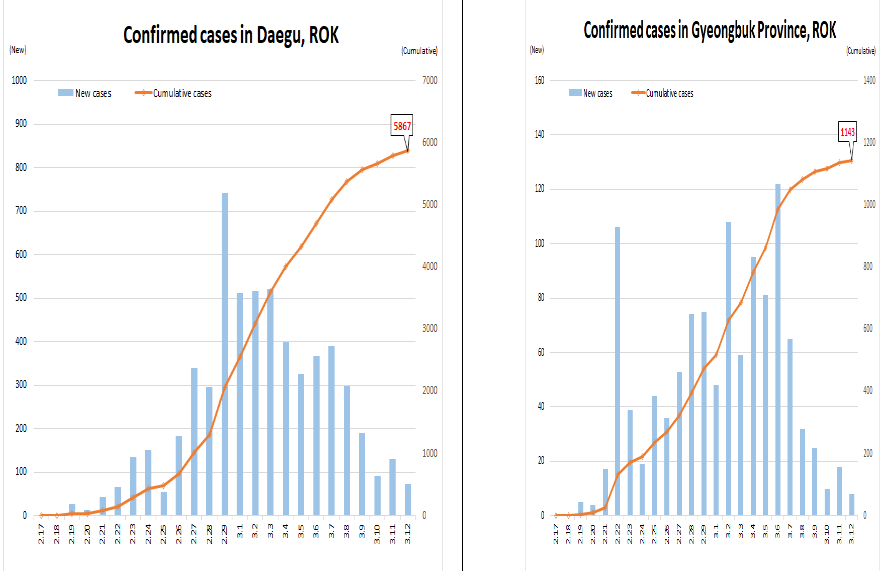 Stand 12.03; Quelle:  KCDC
[Speaker Notes: Hier könnte wir ggf. die Trendfolie enfügen]
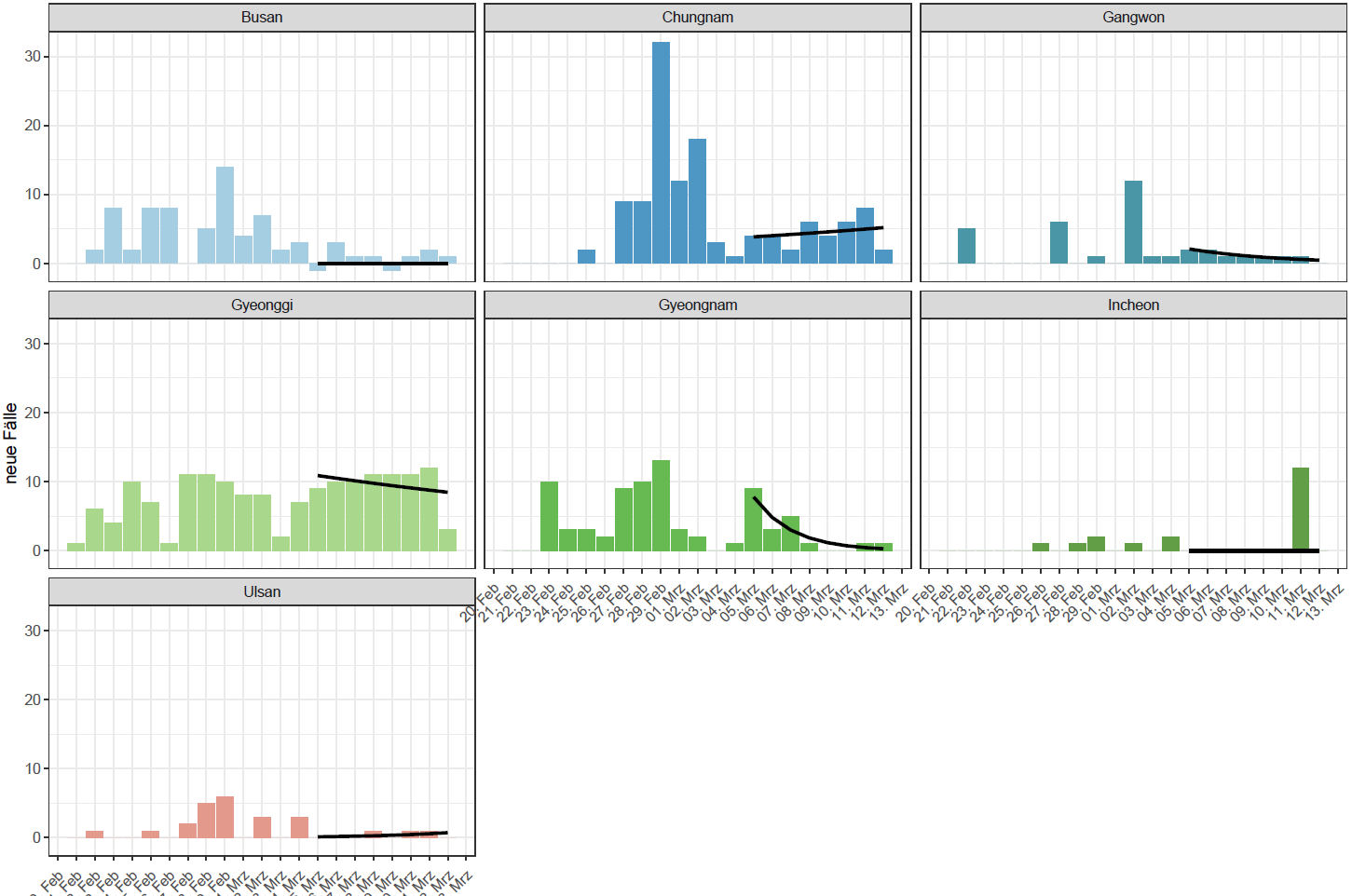 Stand: 12.03., Quelle, KCDC
[Speaker Notes: Hier könnte wir ggf. die Trendfolie enfügen]
COVID-19/ Iran
10.075 (+1.075), Todesfälle 429 (+63); Fall-Verstorbenen-Anteil: 4,3% (BNO News: Stand 13.03, 0700)
Mehrheit der Fälle in Teheran (n=2.673), Mazandaran (n=997), Ghom (n=846), Isfahan (n=792), Gilan (n=613), Markazi (n=535)
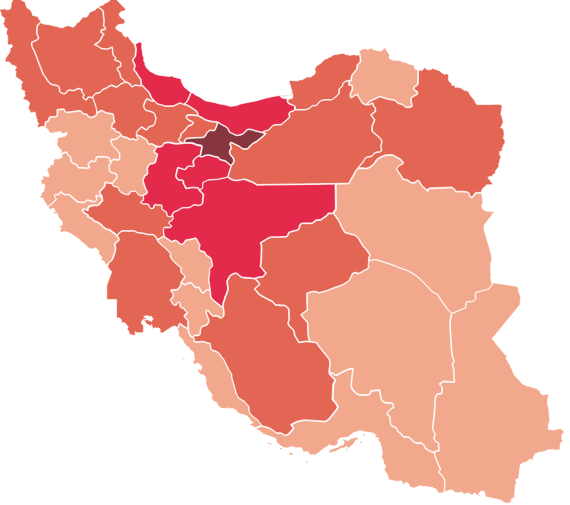 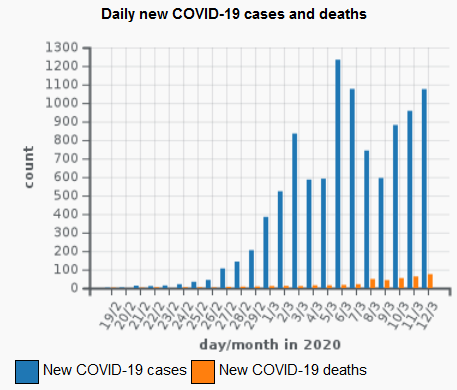 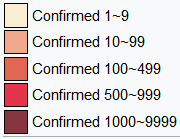 Quelle: https://en.wikipedia.org/wiki/2020_coronavirus_outbreak_in_Iran
COVID-19/ Japan
690 (+52), Todesfälle 19 (+3), Fall-Verstorbenen-Anteil 2,8% (BNO News: Stand 13.03., 0700)
Mehrheit der Fälle auf Hokkaido (n=128), gefolgt von Aichi (n=102), Osaka (n=89), Tokyo (n=75), und Kanagawa (n=48) (Stand 12.03)
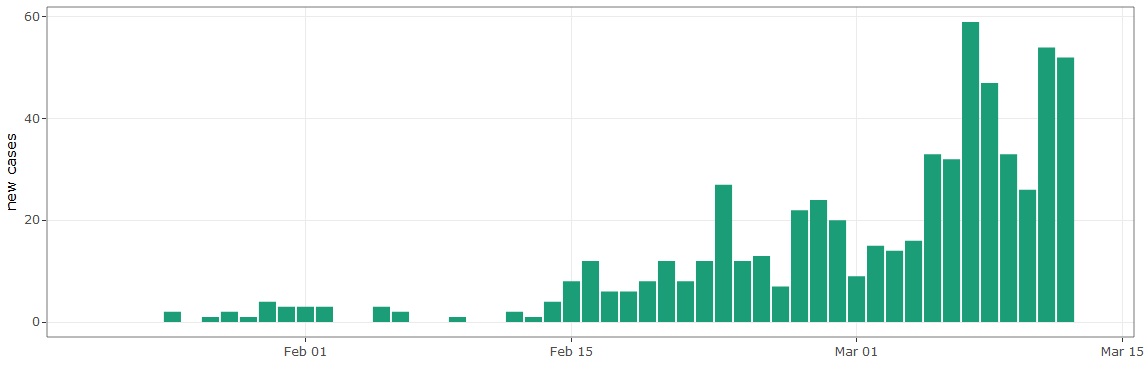 Stand 12.03
Quellen:
LSHTM: https://vac-lshtm.shinyapps.io/ncov_tracker/
Nippon: https://www.nippon.com/en/japan-data/h00657/coronavirus-cases-in-japan-by-prefecture.html
[Speaker Notes: Aichi: Präfektur in der Region Chubu auf der Insel Honshu
Osaka: Millionenstadt (Westjapan)
Kanagawa: Präfektur in der Region Kanto auf der Insel Honshu
Hokkaido: nördlichste Insel Japans]
COVID-19/ Japan
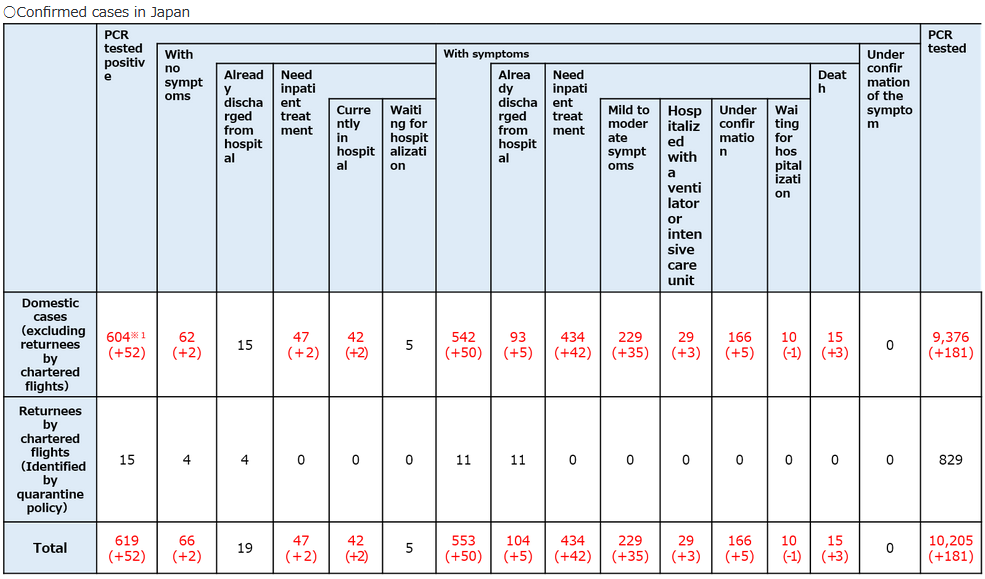 Quelle: MoH https://www.mhlw.go.jp/stf/seisakunitsuite/bunya/newpage_00032.html
Stand 12.03
COVID-19/ Südkorea
7.979 (+110); 67 Todesfälle (+1); Fall-Verstorbenen-Anteil 0,8% (BNO News: Stand 12.03., 0700)
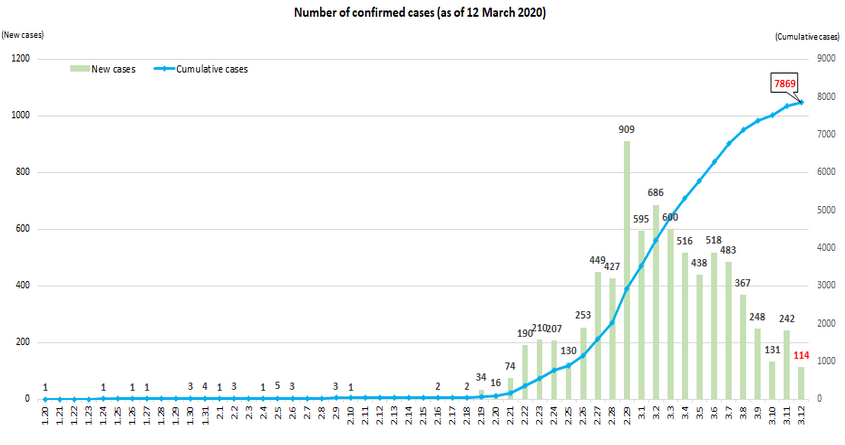 Stand 12.03
Stand 12.03; Quelle:  KCDC
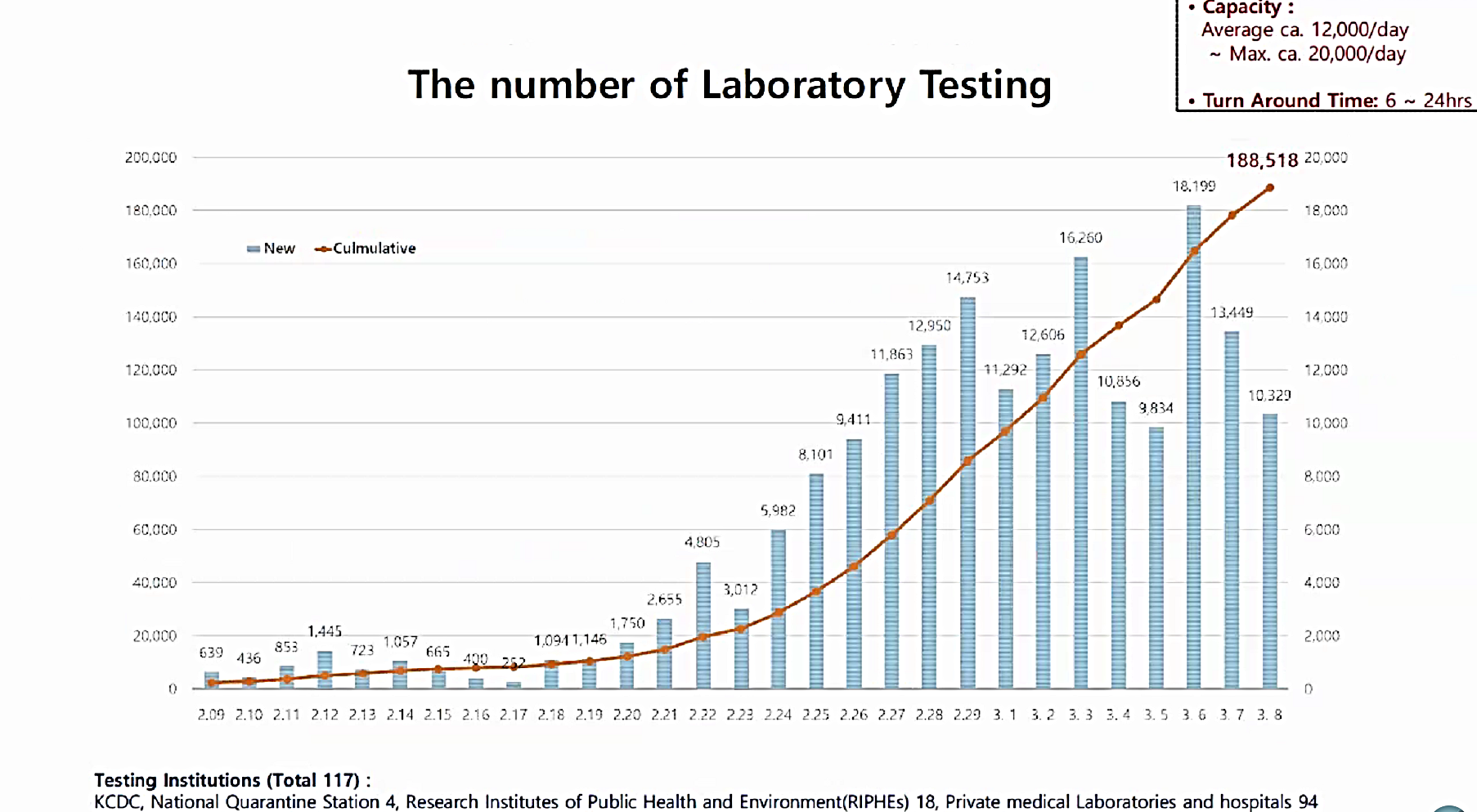 Stand: 12.03; GOARN TK
[Speaker Notes: Hier könnte wir ggf. die Trendfolie enfügen]
COVID-19/ USA
CDC: Insgesamt  1.215 Fälle; 36 Todesfälle, Fall-Verstorbenen-Anteil: 3,0%
New York Times: 1.660 Fälle; 41 Todesfälle, Fall-Verstorbenen-Anteil: 2,5%
Washington: 457 Fälle, 31 Todesfälle (7,4%) 
2 Cluster um Seniorenresidenzen (22 Todesfälle in Verbindung mit dem LifeCareCenter im King County)

New York: 325 Fälle (95 in NYC)
113 Fälle, Cluster in New Rochelle

Kalifornien: 252 Fälle, 4 Todesfälle (1,6%)
44 community transmission
42 person-to-person

45 Fälle mit Reiseanamnese in Ägypten
34 Fälle in mit Reiseanamnese in Italien
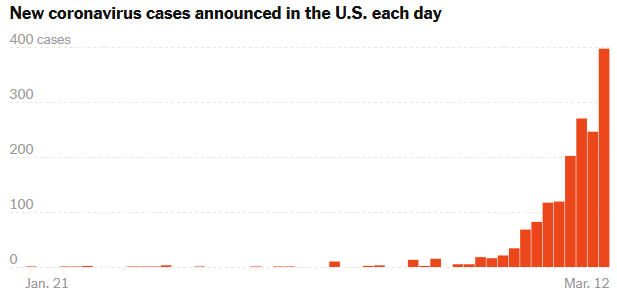 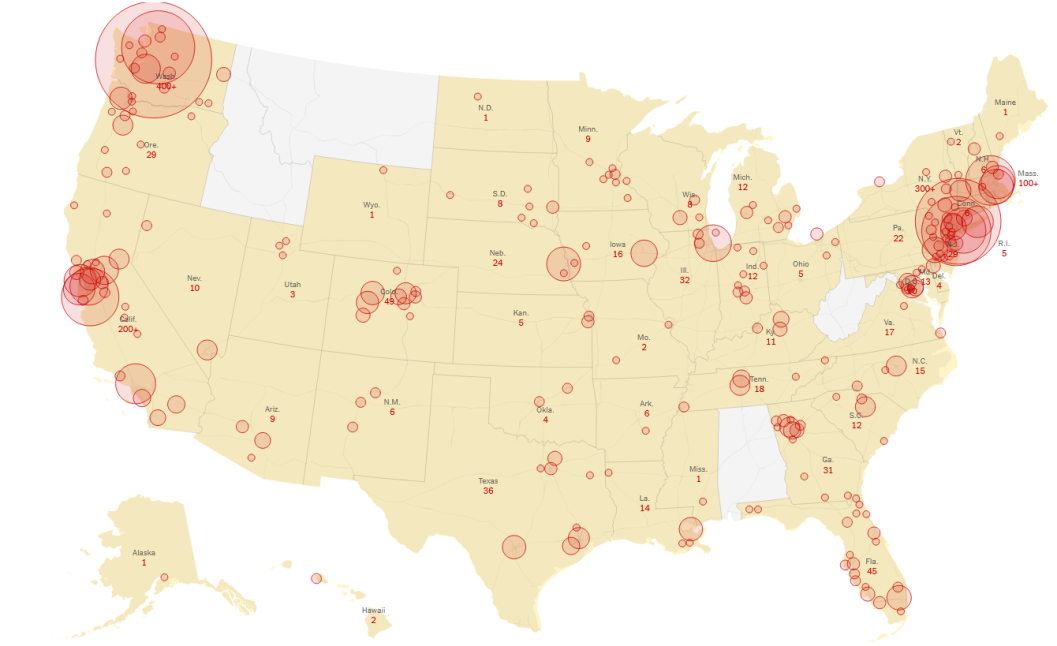 [Speaker Notes: Washington: https://www.doh.wa.gov/Emergencies/Coronavirus 
New York Times: https://www.nytimes.com/interactive/2020/us/coronavirus-us-cases.html?te=1&nl=morning-briefing&emc=edit_MBE_p_20200304&section=topNews&campaign_id=51&instance_id=16467&segment_id=21847&user_id=8b34d155cf5705931cf039f3134dd7b4&regi_id=110526642tion=topNews 
US CDC: https://www.cdc.gov/coronavirus/2019-ncov/cases-in-us.html 
Beschreibung der Fälle in Seatllt+King county: Kalifornien: https://www.cdph.ca.gov/Programs/CID/DCDC/Pages/Immunization/ncov2019.aspx
Oregon: https://www.oregon.gov/oha/PH/DISEASESCONDITIONS/DISEASESAZ/Pages/emerging-respiratory-infections.aspx]
COVID-19/ Dänemark
6760 (+160); 84 Todesfälle (0) (BNO News: Stand 13.03. 0700)
Starker Anstieg in den letzten Tagen
WHO Transmissionsklassifizierung : „local transmission“
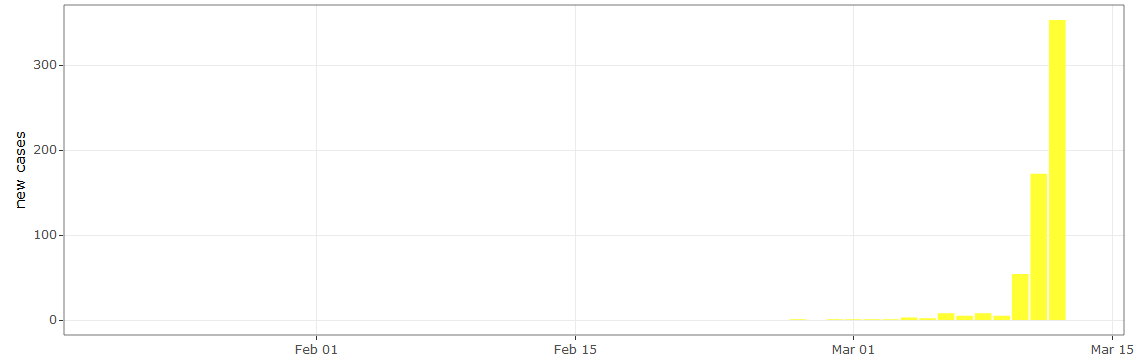 Stand: 12.03
https://vac-lshtm.shinyapps.io/ncov_tracker/
Maßnahmen
Schulen und Universitäten ab dem 13.03.2020 und KiTas bzw. Krippen werden ab dem 16.03.2020 für 14  Tage geschlossen
Versammlungen mit über 100 Teilnehmern sind verboten (Bars und Clubs sind mitbetroffen)
Arbeitnehmer sollten möglichst von zu Hause arbeiten
[Speaker Notes: 9 Bundesländer in Österreich]
COVID-19/ Italien
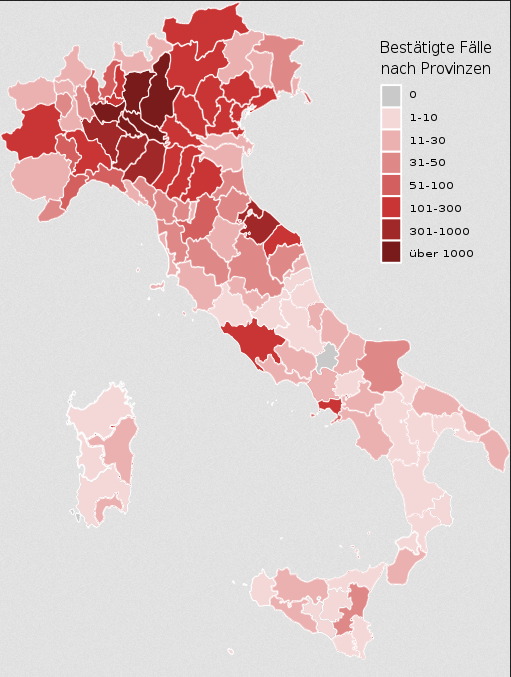 15,113 (+2.651) Fälle; davon 8.725(58%) in Lombardei und 1.947 (13%) in Emilia-Romagna

1.016 (+189) Todesfälle (Fall-Verstorbenen-Anteil: 6,7%)
1.258 sind genesen 
12.839 sind aktuelle infiziert: 
6.650 Hospitalisiert mit Symptomen (52%)
1.153 Intensivstation (9%)
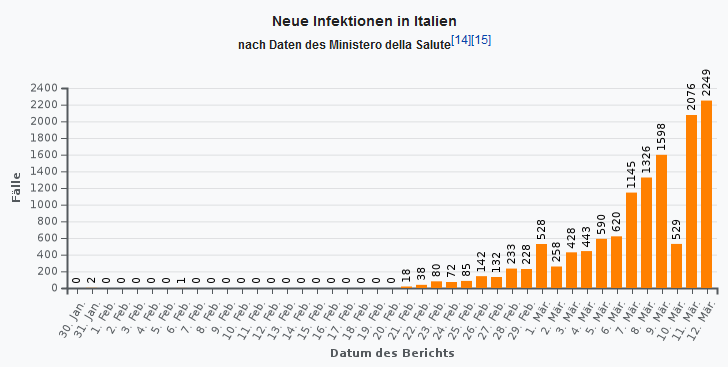 Maßnahmen: 
Italien schließt bis auf Apotheken und Supermärkte alle Geschäfte und Restaurants.
[Speaker Notes: http://opendatadpc.maps.arcgis.com/apps/opsdashboard/index.html#/dae18c330e8e4093bb090ab0aa2b4892
https://en.wikipedia.org/wiki/2020_coronavirus_outbreak_in_Italy 
https://de.wikipedia.org/wiki/COVID-19-Epidemie_in_Italien
https://www.epicentro.iss.it/coronavirus/aggiornamenti 
https://www.spiegel.de/wirtschaft/unternehmen/coronavirus-italien-schliesst-alle-geschaefte-und-restaurants-a-7007d55b-1056-496d-86d3-552c804dde75]
COVID-19/ Die Schweiz
854 (+212); 84 Todesfälle 7 (+) (BNO News: Stand 13.03. 0700)
Starker Anstieg in den letzten Tagen
WHO Transmissionsklassifizierung : „local transmission“
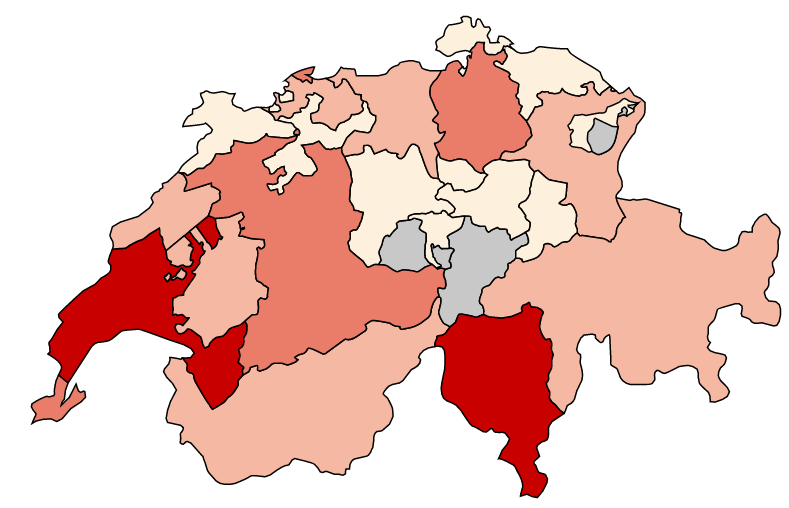 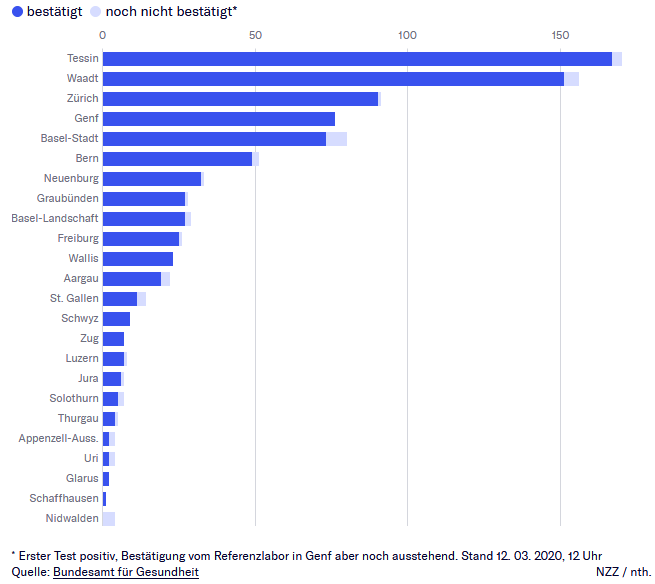 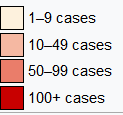 Tessin
Quellen:
https://www.nzz.ch/schweiz/coronavirus-in-der-schweiz-die-neusten-entwicklungen-ld.1542664
https://en.wikipedia.org/wiki/2020_coronavirus_pandemic_in_Switzerland
Maßnahmen
Kanton Tessin hat den Notstand ausgerufen (bis 29.03)
[Speaker Notes: 26 Kantone in der Schweiz]